II – Empowerment: a change of posture, a change of outlook
1
SUMMARY OF THE PEDAGOGICAL SEQUENCE
2
And now,

Get your CHANGE OF VIEW Learning Logbook.

What is the CHANGE OF VIEW Logbook?

It is your companion throughout your discovery of the Reference frame on empowerment. It contains sections that permit you to structure your notetaking: your pre-representations of the themes covered, your notes taken while reading the content, your solutions to the exercises, your feelings and your conclusions.
3
In this sequence on the notion of empowerment, we invite you to discover:  

how the concept has emerged in social practices

the integration of the concept in our accompaniment practices

- the professional posture to adopt in accompaniment relationships to promote empowerment.
Introduction
4
The following questions are not marked:

When did the term empowerment historically emerge?

Is empowerment an exclusive domain of social work?

Can the empowerment process be initiated in place of the person concerned?
Reflective practice
5
Getting into condition

To get you in the right condition to learn, we offer you breathing exercises lasting 5-10 minutes. 

To discover the exercises, click here:
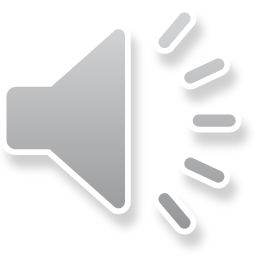 Emotion / Body
6
Learning about empowerment

After the following presentation, we suggest you test your knowledge in a playful way.
Content
7
1. Emergence of the notion of empowerment
 
1960s-70s: emergence of the term in the United States and South Asia (feminist and anti-racist struggles), and in Latin America (individual and collective emancipation giving rise to the popular education movements of Paulo Freire)
Idea defended by feminists: empowerment represents a process of acquiring a sense of identity formulated in terms of self-esteem and equality
Struggles of social workers in the USA: is associated with empowerment (their) ability to construct for themselves the answers to the social questions they face.
 
2000s in France: appearance of the term in the context of a call for a radical reform of the urban policy towards a new policy based on the initiatives of collectives in working-class neighbourhoods whose inhabitants were then considered only as problems, rarely as resources.
Content
8
More than a tool for emancipation, empowerment is a whole process that involves the reinforcement of the power to act, encompassing two main axes:
The collective axis focusing on the improvement of the external circumstances of individuals: defence of the rights and freedoms of each individual for example;
The individual axis focusing on the empowerment of individuals, on the process of awareness raising and strengthening at the individual level.
 
At present, CHANGE OF VIEW seeks to ensure that each person remains in control of his or her own pathway, choices and freedom, and can act internally on what hinders the full use of his or her rights and power to act.
The aim of empowerment in the context of support for vulnerable people is therefore to lead persons towards a process of re-appropriating their own power, accessing their personal resources and triggering their capacity to act in a given context.
Content
9
2. Empowerment integrated into accompaniment practices

Definition of empowerment:
A process of change in which a person becomes aware of what is important to him or her and restores movement to his or her power to act, in his or her best interests and from his or her reality.
 
This process is an inner movement that cannot be initiated in the place of the other, it can only be promoted "because power is not given, but taken and developed, through transformative action" (referring to Paulo Freire's thought). The path towards this transformative action is made up of three stages of awareness. It is important to understand at what stage the person being accompanied is and to adapt the accompaniment to this stage.
Content
10
Stage 1. The finding: to become more aware of one's situation, the context and the external and internal obstacles that one faces. At this stage, the accompanying person can, if necessary, bring the person to take stock of him or herself.
Stage 2. The Choice: to become aware of the choice that presents itself, in particular by asking oneself whether the situation suits one or not. In this case, the accompanying person can help the accompanied person to position him or herself and to become aware of this ability to choose by identifying new outcomes.
Stage 3. The Action: taking concrete actions that reflect the expressed choice. During this stage, the accompanying person can help the accompanied person to recognise his or her resources, capacities, talents and the knowledge gained from experience, in order to bring out the desired movement.
 
This process is not linear and can take time. The accompanying person can facilitate this process by providing a supportive environment that allows the person being counselled to feel capable, and to realise that they have the resources to overcome the identified obstacle.
Content
11
3. Professional posture to take in accompaniment relationships that promote empowerment

The setting in movement of an individual's power to act is an experience that does not directly involve the accompanying person. The accompanying person's mission is to encourage the conditions for its emergence by creating the most favourable framework.
CHANGE OF VIEW recommends the creation of an ethical framework that contributes to the establishment of conditions conducive to empowerment in the relationship between the accompanying and the accompanied persons, and advocates a posture that respects:
The principle of reciprocity, which protects freedom of choice and allows adaptation to each particular context
Respect for cultural rights and fundamental human rights, which allow the creation of a benevolent, open and trusting space, where the person being accompanied remains the sole master of his or her journey and of what is important for him or her.
Content
12
Within the ethical framework of CHANGE OF VIEW, the principles of a professional posture of accompaniment supporting the empowerment of the person are the following:
We are agents of change, facilitators.
We take into account all the expertise involved on an equal footing.
We understand the person through the prism of his or her skills, knowledge and experience.
We consider the specific issues of each person we work with as legitimate.
We take into account the specific context of each person.
We work on the basis of the person's expressed needs and not their perceived needs.
We act on the present.
We create the conditions for an awareness and reappropriation of each person's own resources.
We are aware that, as a coach, empowerment work also applies to oneself and that it is up to us to move in this direction, to pursue a path of work on ourselves.
Content
13
Appropriation time
 
Now it's time for the appropriation exercises!

Each exercise contains a first slide with the instructions and the statement, and a second slide with the answers explained.

Tips: For each exercise, before moving on to the second slide, make a note of your answer in your CHANGE OF VIEW Logbook first, to avoid seeing the answers too soon. Also, be sure to view the presentation in slide show mode.
Appropriation
14
1. Exercise 1

Instructions: Answer the following question: 

Where and in what context did the term empowerment historically emerge in the 1960s-70s?
Appropriation
15
Answer/Feedback: States and South Asia (feminist and anti-racist struggles) and in Latin America (individual and collective emancipation giving rise to Paulo Freire's popular education movements).
Feminists defend the idea that empowerment is a process of acquiring a sense of identity formulated in terms of self-esteem and equality.
Social workers in the USA, in their struggles, associate empowerment with (their) ability to construct for themselves the answers to the social questions they face.
Appropriation
16
2. Exercise 2

Instructions: For each of these three statements, choose T for true or F for false.

1. The collective axis of the empowerment process focuses on improving the external circumstances of individuals, such as defending their rights and freedoms.

2. Empowerment is a process that goes through empowerment, encompassing one main axis: the individual axis.

3. The individual axis of the empowerment process focuses on the empowerment of individuals, on the process of awareness raising and empowerment at the individual level.
Appropriation
17
Answer: 

1. The collective axis of the empowerment process focuses on improving the external circumstances of individuals, such as defending their rights and freedoms.
2. Empowerment is a process that goes through empowerment, encompassing one main axis: the individual axis.
3. The individual axis of the empowerment process focuses on the empowerment of individuals, on the process of awareness raising and empowerment at the individual level.

1 = T / 2 = F / 3 = T

Feedback: Empowerment is a whole process that goes through the reinforcement of the power to act, encompassing two main axes:
The collective axis focusing on the improvement of the external circumstances of individuals: defence of the rights and freedoms of each individual for example;
The individual axis focusing on the empowerment of individuals, on the process of awareness raising and strengthening at the individual level.
Appropriation
18
3. Exercise 3

Instructions: According to CHANGE OF VIEW, can empowerment be defined by the first statement, by the second statement, or by combining the two statements? True or false?

1. It is a process of change in which a person becomes aware of what is important to him or her.

2. It is the restoration of setting in movement the person's power to act, in his or her best interest and from his or her reality.
Appropriation
19
Answer: 
Empowerment, it is:
1. It is a process of change in which a person becomes aware of what is important to him or her.
2. It is the restoration of setting in movement the person's power to act, in his or her best interest and from his or her reality.

1 = T / 2 = T

Feedback: Empowerment according to CHANGE OF VIEW brings these two statements together. Empowerment is a process of change in which a person becomes aware of what is important to him or her and restores the setting in movement of his or her power to act, in his or her best interest and from his or her reality.
Appropriation
20
4. Exercise 4

Instructions: Link each of the three stages of awareness through which the person's inner journey towards transformative action passes (1, 2, 3), with the appropriate action that the accompanying person could take towards the accompanied person (A, B, C).

Stages :
  1. the "finding" stage
  2. the "choice" stage
  3. the "action" stage

Actions of the accompanying person:
  A = During this stage, the accompanying person can help the accompanied person to position him/herself and to become aware of this faculty of choice by identifying new outcomes.
  B = During this stage, the accompanying person can help the accompanied person to recognise his/her resources, capacities, talents and knowledge from his/her experience, in order to bring out the desired movement.
  C = During this stage, the accompanying person may, if necessary, lead the accompanied person to take stock of him or herself.
Appropriation
21
Answer: 

A = During this stage, the accompanying person can help the accompanied person to position him/herself and to become aware of this faculty of choice by identifying new outcomes.

B = During this stage, the accompanying person can help the accompanied person to recognise his/her resources, capacities, talents and knowledge from his/her experience, in order to bring out the desired movement.

C = During this stage, the accompanying person may, if necessary, lead the accompanied person to take stock of him or herself.


1 = C / 2 = A / 3 = B
Stage 2
Stage 3
Stage 1
Appropriation
22
Feedback: The three stages are: the finding, the choice and the action.

1. The Finding: to become more aware of one's situation, the context and the external and internal obstacles one faces. At this stage, the accompanying person can, if necessary, help the accompanied person to take stock of his or her situation.

2. The Choice: to become aware, in the face of the situation, of the choice that presents itself, by asking oneself, in particular, if the situation suits us or not. At this stage, the accompanying person can help the accompanied person to position him or herself and to become aware of this ability to choose by identifying new options.

3. The Action: taking concrete actions that reflect the expressed choice. During this stage, the accompanying person can help the accompanied person to recognise his or her resources, capacities, talents and the knowledge gained from experience, in order to bring out the desired movement.
Appropriation
23
Reflective practice

Now, if you wish, you can make the link with your professional practices, by completing the other sections of your CHANGE OF VIEW Learning Logbook:

- The section “How do I feel?”
- The section “What has changed in my view?”
- The section “How do I plan to put it into practice?”
- The section “What would I like to know more about?”
Reflective practice
24
Breathing time

To conclude this teaching sequence, we suggest that you take another 5-10 minutes of breathing time, following the instructions.

To find out the instructions, click here:
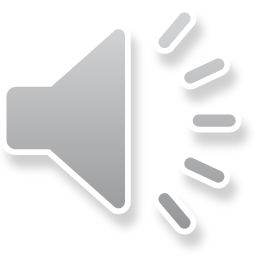 Emotion / Body
25